Introduction to Data Science
John P Dickerson
Prem Saggar
Today!
Lecture #3 – 9/5/2018

CMSC320
Mondays & Wednesdays 
2pm – 3:15pm
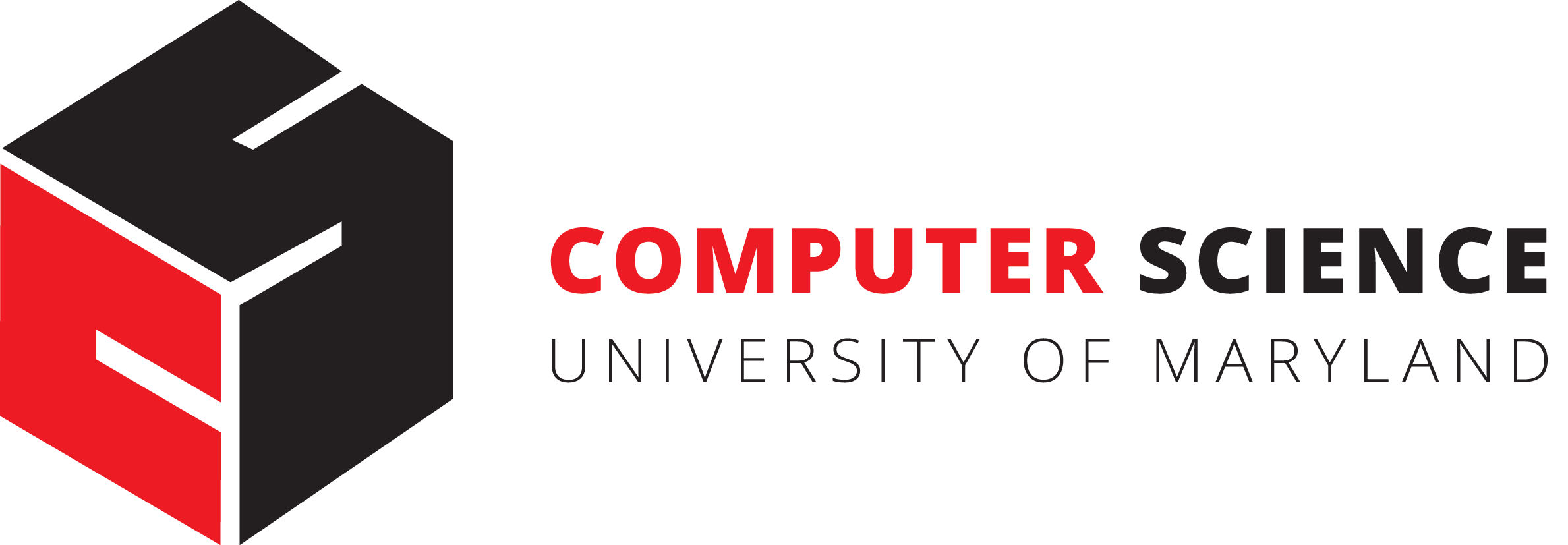 Announcements
Register on Piazza: piazza.com/umd/fall2018/cmsc320
219 have registered already
>6 have not registered yet or not activated account
	
Office Hours Posted over the Weekend

Reminder: Weekly quizzes, due on Mondays at noon (except first one that was due today)

Project 1 will be released soon (mid-next week)
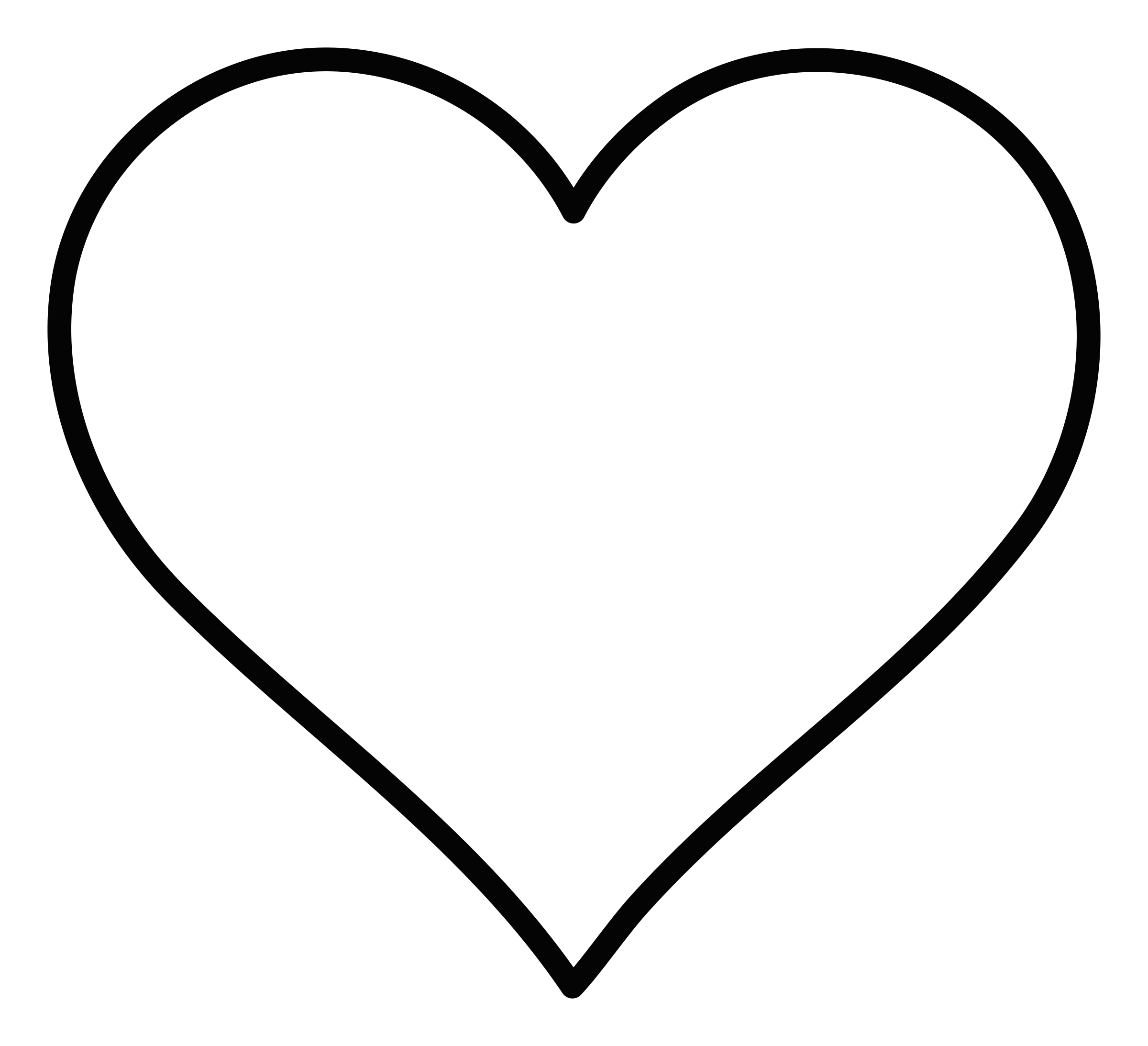 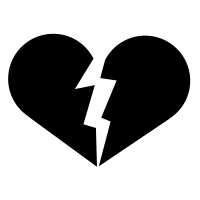 2
The Data Lifecycle
Data collection
Data processing
Exploratory analysis
&
Data viz
Analysis, hypothesis testing, & ML
Insight & Policy Decision
3
Wrapping Up Last Lecture ……..
Data collection
Data processing
Exploratory analysis
&
Data viz
Analysis, hypothesis testing, & ML
Insight & Policy Decision
4
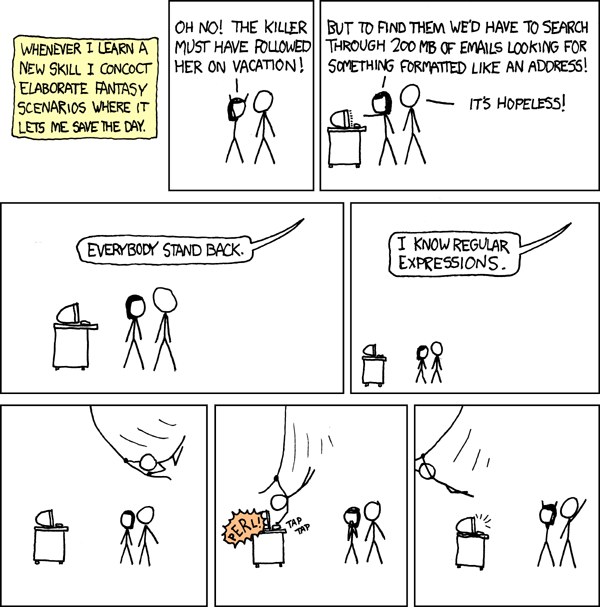 5
Regular Expressions
Used to search for specific elements, or groups of elements, that match a pattern

Indispensable for data munging and wrangling

Many constructs to search a variety of different patterns

Many languages/libraries (including Python) allow “compiling”
	Much faster for repeated applications of the regex pattern
	https://blog.codinghorror.com/to-compile-or-not-to-compile/
6
Groups
What if we want to know more than just “did we find a match” or “where is the first match” …?

Grouping asks the regex matcher to keep track of certain portions – surrounded by (parentheses) – of the match
\s*([Uu]niversity)\s([Oo]f)\s(\w{3,})
regex = r”\s*([Uu]niversity)\s([Oo]f)\s(\w{3,})”
m = re.search( regex, “university Of Maryland” )
print( m.groups() )
7
('university', 'Of', 'Maryland')
Simple Example: Parse an Email Address
(?:(?:\r\n)?[ \t])*(?:(?:(?:[^()<>@,;:\\".\[\] \000-\031]+(?:(?:(?:\r\n)?[ \t] )+|\Z|(?=[\["()<>@,;:\\".\[\]]))|"(?:[^\"\r\\]|\\.|(?:(?:\r\n)?[ \t]))*"(?:(?: \r\n)?[ \t])*)(?:\.(?:(?:\r\n)?[ \t])*(?:[^()<>@,;:\\".\[\] \000-\031]+(?:(?:( ?:\r\n)?[ \t])+|\Z|(?=[\["()<>@,;:\\".\[\]]))|"(?:[^\"\r\\]|\\.|(?:(?:\r\n)?[ \t]))*"(?:(?:\r\n)?[ \t])*))*@(?:(?:\r\n)?[ \t])*(?:[^()<>@,;:\\".\[\] \000-\0 31]+(?:(?:(?:\r\n)?[ \t])+|\Z|(?=[\["()<>@,;:\\".\[\]]))|\[([^\[\]\r\\]|\\.)*\ ](?:(?:\r\n)?[ \t])*)(?:\.(?:(?:\r\n)?[ \t])*(?:[^()<>@,;:\\".\[\] \000-\031]+ (?:(?:(?:\r\n)?[ \t])+|\Z|(?=[\["()<>@,;:\\".\[\]]))|\[([^\[\]\r\\]|\\.)*\](?: (?:\r\n)?[ \t])*))*|(?:[^()<>@,;:\\".\[\] \000-\031]+(?:(?:(?:\r\n)?[ \t])+|\Z |(?=[\["()<>@,;:\\".\[\]]))|"(?:[^\"\r\\]|\\.|(?:(?:\r\n)?[ \t]))*"(?:(?:\r\n) ?[ \t])*)*\<(?:(?:\r\n)?[ \t])*(?:@(?:[^()<>@,;:\\".\[\] \000-\031]+(?:(?:(?:\ r\n)?[ \t])+|\Z|(?=[\["()<>@,;:\\".\[\]]))|\[([^\[\]\r\\]|\\.)*\](?:(?:\r\n)?[ \t])*)(?:\.(?:(?:\r\n)?[ \t])*(?:[^()<>@,;:\\".\[\] \000-\031]+(?:(?:(?:\r\n) ?[ \t])+|\Z|(?=[\["()<>@,;:\\".\[\]]))|\[([^\[\]\r\\]|\\.)*\](?:(?:\r\n)?[ \t] )*))*(?:,@(?:(?:\r\n)?[ \t])*(?:[^()<>@,;:\\".\[\] \000-\031]+(?:(?:(?:\r\n)?[ \t])+|\Z|(?=[\["()<>@,;:\\".\[\]]))|\[([^\[\]\r\\]|\\.)*\](?:(?:\r\n)?[ \t])* )(?:\.(?:(?:\r\n)?[ \t])*(?:[^()<>@,;:\\".\[\] \000-\031]+(?:(?:(?:\r\n)?[ \t] )+|\Z|(?=[\["()<>@,;:\\".\[\]]))|\[([^\[\]\r\\]|\\.)*\](?:(?:\r\n)?[ \t])*))*) *:(?:(?:\r\n)?[ \t])*)?(?:[^()<>@,;:\\".\[\] \000-\031]+(?:(?:(?:\r\n)?[ \t])+ |\Z|(?=[\["()<>@,;:\\".\[\]]))|"(?:[^\"\r\\]|\\.|(?:(?:\r\n)?[ \t]))*"(?:(?:\r \n)?[ \t])*)(?:\.(?:(?:\r\n)?[ \t])*(?:[^()<>@,;:\\".\[\] \000-\031]+(?:(?:(?: \r\n)?[ \t])+|\Z|(?=[\["()<>@,;:\\".\[\]]))|"(?:[^\"\r\\]|\\.|(?:(?:\r\n)?[ \t ]))*"(?:(?:\r\n)?[ \t])*))*@(?:(?:\r\n)?[ \t])*(?:[^()<>@,;:\\".\[\] \000-\031 ]+(?:(?:(?:\r\n)?[ \t])+|\Z|(?=[\["()<>@,;:\\".\[\]]))|\[([^\[\]\r\\]|\\.)*\]( ?:(?:\r\n)?[ \t])*)(?:\.(?:(?:\r\n)?[ \t])*(?:[^()<>@,;:\\".\[\] \000-\031]+(? :(?:(?:\r\n)?[ \t])+|\Z|(?=[\["()<>@,;:\\".\[\]]))|\[([^\[\]\r\\]|\\.)*\](?:(? :\r\n)?[ \t])*))*\>(?:(?:\r\n)?[ \t])*)|(?:[^()<>@,;:\\".\[\] \000-\031]+(?:(? :(?:\r\n)?[ \t])+|\Z|(?=[\["()<>@,;:\\".\[\]]))|"(?:[^\"\r\\]|\\.|(?:(?:\r\n)? [ \t]))*"(?:(?:\r\n)?[ \t])*)*:(?:(?:\r\n)?[ \t])*(?:(?:(?:[^()<>@,;:\\".\[\] \000-\031]+(?:(?:(?:\r\n)?[ \t])+|\Z|(?=[\["()<>@,;:\\".\[\]]))|"(?:[^\"\r\\]| \\.|(?:(?:\r\n)?[ \t]))*"(?:(?:\r\n)?[ \t])*)(?:\.(?:(?:\r\n)?[ \t])*(?:[^()<> @,;:\\".\[\] \000-\031]+(?:(?:(?:\r\n)?[ \t])+|\Z|(?=[\["()<>@,;:\\".\[\]]))|" (?:[^\"\r\\]|\\.|(?:(?:\r\n)?[ \t]))*"(?:(?:\r\n)?[ \t])*))*@(?:(?:\r\n)?[ \t] )*(?:[^()<>@,;:\\".\[\] \000-\031]+(?:(?:(?:\r\n)?[ \t])+|\Z|(?=[\["()<>@,;:\\ ".\[\]]))|\[([^\[\]\r\\]|\\.)*\](?:(?:\r\n)?[ \t])*)(?:\.(?:(?:\r\n)?[ \t])*(? :[^()<>@,;:\\".\[\] \000-\031]+(?:(?:(?:\r\n)?[ \t])+|\Z|(?=[\["()<>@,;:\\".\[ \]]))|\[([^\[\]\r\\]|\\.)*\](?:(?:\r\n)?[ \t])*))*|(?:[^()<>@,;:\\".\[\] \000- \031]+(?:(?:(?:\r\n)?[ \t])+|\Z|(?=[\["()<>@,;:\\".\[\]]))|"(?:[^\"\r\\]|\\.|( ?:(?:\r\n)?[ \t]))*"(?:(?:\r\n)?[ \t])*)*\<(?:(?:\r\n)?[ \t])*(?:@(?:[^()<>@,; :\\".\[\] \000-\031]+(?:(?:(?:\r\n)?[ \t])+|\Z|(?=[\["()<>@,;:\\".\[\]]))|\[([ ^\[\]\r\\]|\\.)*\](?:(?:\r\n)?[ \t])*)(?:\.(?:(?:\r\n)?[ \t])*(?:[^()<>@,;:\\" .\[\] \000-\031]+(?:(?:(?:\r\n)?[ \t])+|\Z|(?=[\["()<>@,;:\\".\[\]]))|\[([^\[\ ]\r\\]|\\.)*\](?:(?:\r\n)?[ \t])*))*(?:,@(?:(?:\r\n)?[ \t])*(?:[^()<>@,;:\\".\ [\] \000-\031]+(?:(?:(?:\r\n)?[ \t])+|\Z|(?=[\["()<>@,;:\\".\[\]]))|\[([^\[\]\ r\\]|\\.)*\](?:(?:\r\n)?[ \t])*)(?:\.(?:(?:\r\n)?[ \t])*(?:[^()<>@,;:\\".\[\] \000-\031]+(?:(?:(?:\r\n)?[ \t])+|\Z|(?=[\["()<>@,;:\\".\[\]]))|\[([^\[\]\r\\] |\\.)*\](?:(?:\r\n)?[ \t])*))*)*:(?:(?:\r\n)?[ \t])*)?(?:[^()<>@,;:\\".\[\] \0 00-\031]+(?:(?:(?:\r\n)?[ \t])+|\Z|(?=[\["()<>@,;:\\".\[\]]))|"(?:[^\"\r\\]|\\ .|(?:(?:\r\n)?[ \t]))*"(?:(?:\r\n)?[ \t])*)(?:\.(?:(?:\r\n)?[ \t])*(?:[^()<>@, ;:\\".\[\] \000-\031]+(?:(?:(?:\r\n)?[ \t])+|\Z|(?=[\["()<>@,;:\\".\[\]]))|"(? :[^\"\r\\]|\\.|(?:(?:\r\n)?[ \t]))*"(?:(?:\r\n)?[ \t])*))*@(?:(?:\r\n)?[ \t])* (?:[^()<>@,;:\\".\[\] \000-\031]+(?:(?:(?:\r\n)?[ \t])+|\Z|(?=[\["()<>@,;:\\". \[\]]))|\[([^\[\]\r\\]|\\.)*\](?:(?:\r\n)?[ \t])*)(?:\.(?:(?:\r\n)?[ \t])*(?:[ ^()<>@,;:\\".\[\] \000-\031]+(?:(?:(?:\r\n)?[ \t])+|\Z|(?=[\["()<>@,;:\\".\[\] ]))|\[([^\[\]\r\\]|\\.)*\](?:(?:\r\n)?[ \t])*))*\>(?:(?:\r\n)?[ \t])*)(?:,\s*( ?:(?:[^()<>@,;:\\".\[\] \000-\031]+(?:(?:(?:\r\n)?[ \t])+|\Z|(?=[\["()<>@,;:\\ ".\[\]]))|"(?:[^\"\r\\]|\\.|(?:(?:\r\n)?[ \t]))*"(?:(?:\r\n)?[ \t])*)(?:\.(?:( ?:\r\n)?[ \t])*(?:[^()<>@,;:\\".\[\] \000-\031]+(?:(?:(?:\r\n)?[ \t])+|\Z|(?=[ \["()<>@,;:\\".\[\]]))|"(?:[^\"\r\\]|\\.|(?:(?:\r\n)?[ \t]))*"(?:(?:\r\n)?[ \t ])*))*@(?:(?:\r\n)?[ \t])*(?:[^()<>@,;:\\".\[\] \000-\031]+(?:(?:(?:\r\n)?[ \t ])+|\Z|(?=[\["()<>@,;:\\".\[\]]))|\[([^\[\]\r\\]|\\.)*\](?:(?:\r\n)?[ \t])*)(? :\.(?:(?:\r\n)?[ \t])*(?:[^()<>@,;:\\".\[\] \000-\031]+(?:(?:(?:\r\n)?[ \t])+| \Z|(?=[\["()<>@,;:\\".\[\]]))|\[([^\[\]\r\\]|\\.)*\](?:(?:\r\n)?[ \t])*))*|(?: [^()<>@,;:\\".\[\] \000-\031]+(?:(?:(?:\r\n)?[ \t])+|\Z|(?=[\["()<>@,;:\\".\[\ ]]))|"(?:[^\"\r\\]|\\.|(?:(?:\r\n)?[ \t]))*"(?:(?:\r\n)?[ \t])*)*\<(?:(?:\r\n) ?[ \t])*(?:@(?:[^()<>@,;:\\".\[\] \000-\031]+(?:(?:(?:\r\n)?[ \t])+|\Z|(?=[\[" ()<>@,;:\\".\[\]]))|\[([^\[\]\r\\]|\\.)*\](?:(?:\r\n)?[ \t])*)(?:\.(?:(?:\r\n) ?[ \t])*(?:[^()<>@,;:\\".\[\] \000-\031]+(?:(?:(?:\r\n)?[ \t])+|\Z|(?=[\["()<> @,;:\\".\[\]]))|\[([^\[\]\r\\]|\\.)*\](?:(?:\r\n)?[ \t])*))*(?:,@(?:(?:\r\n)?[ \t])*(?:[^()<>@,;:\\".\[\] \000-\031]+(?:(?:(?:\r\n)?[ \t])+|\Z|(?=[\["()<>@, ;:\\".\[\]]))|\[([^\[\]\r\\]|\\.)*\](?:(?:\r\n)?[ \t])*)(?:\.(?:(?:\r\n)?[ \t] )*(?:[^()<>@,;:\\".\[\] \000-\031]+(?:(?:(?:\r\n)?[ \t])+|\Z|(?=[\["()<>@,;:\\ ".\[\]]))|\[([^\[\]\r\\]|\\.)*\](?:(?:\r\n)?[ \t])*))*)*:(?:(?:\r\n)?[ \t])*)? (?:[^()<>@,;:\\".\[\] \000-\031]+(?:(?:(?:\r\n)?[ \t])+|\Z|(?=[\["()<>@,;:\\". \[\]]))|"(?:[^\"\r\\]|\\.|(?:(?:\r\n)?[ \t]))*"(?:(?:\r\n)?[ \t])*)(?:\.(?:(?: \r\n)?[ \t])*(?:[^()<>@,;:\\".\[\] \000-\031]+(?:(?:(?:\r\n)?[ \t])+|\Z|(?=[\[ "()<>@,;:\\".\[\]]))|"(?:[^\"\r\\]|\\.|(?:(?:\r\n)?[ \t]))*"(?:(?:\r\n)?[ \t]) *))*@(?:(?:\r\n)?[ \t])*(?:[^()<>@,;:\\".\[\] \000-\031]+(?:(?:(?:\r\n)?[ \t]) +|\Z|(?=[\["()<>@,;:\\".\[\]]))|\[([^\[\]\r\\]|\\.)*\](?:(?:\r\n)?[ \t])*)(?:\ .(?:(?:\r\n)?[ \t])*(?:[^()<>@,;:\\".\[\] \000-\031]+(?:(?:(?:\r\n)?[ \t])+|\Z |(?=[\["()<>@,;:\\".\[\]]))|\[([^\[\]\r\\]|\\.)*\](?:(?:\r\n)?[ \t])*))*\>(?:( ?:\r\n)?[ \t])*))*)?;\s*)
8
Mail::RFC822::Address Perl module for RFC 822
Named Groups
Raw grouping is useful for one-off exploratory analysis, but may get confusing with longer regexes
Much scarier regexes than that email one exist in the wild …

Named groups let you attach position-independent identifiers to groups in a regex
(?P<some_name> …)
regex = "\s*[Uu]niversity\s[Oo]f\s(?P<school>(\w{3,}))"
m = re.search( regex, “University of Maryland” )
print( m.group(‘school’) )
9
'Maryland'
Substitutions
The Python string module contains basic functionality for find-and-replace within strings:


For more complicated stuff, use regexes:



Can incorporate groups into the matching
”abcabcabc”.replace(“a”, ”X”)
‘XbcXbcXbc`
text = “I love Introduction to Data Science”
re.sub(r”Data Science”, r”Schmada Schmience”, text)
‘I love Introduction to Schmada Schmience`
re.sub(r”(\w+)\s([Ss]cience”, r”\1 \2hmience”, text)
10
Thanks to: Zico Kolter
Downloading a bunch of files
Import the modules
import re
import requests
from bs4 import BeautifulSoup
try:
	from urllib.parse import urlparse
except ImportError:
	from urlparse import urlparse
Get some HTML via HTTP
# HTTP GET request sent to the URL url
r = requests.get( url )

# Use BeautifulSoup to parse the GET response
root = BeautifulSoup( r.content )
lnks = root.find("div", id="schedule")\
           .find("table")\
           .find("tbody").findAll("a")
11
Downloading a bunch of files
Parse exactly what you want
# Cycle through the href for each anchor, checking
# to see if it's a PDF/PPTX link or not
for lnk in lnks:
    href = lnk['href']
    
    # If it's a PDF/PPTX link, queue a download   
    if href.lower().endswith(('.pdf', '.pptx')):
Get some more data?!
urld = urlparse.urljoin(url, href)
        rd = requests.get(urld, stream=True)
        
        # Write the downloaded PDF to a file
        outfile = path.join(outbase, href)
        with open(outfile, 'wb') as f:
            f.write(rd.content)
12
Today’s Lecture
Data collection
Data processing
Exploratory analysis
&
Data viz
Analysis, hypothesis testing, & ML
Insight & Policy Decision
13
Data Manipulation and Computation
Data Science == manipulating and computing on data
	Large to very large, but somewhat “structured” data
We will see several tools for doing that this semester
	Thousands more out there that we won’t cover
	
Need to learn to shift thinking from:
	Imperative code to manipulate data structures
to: 
	Sequences/pipelines of operations on data
	
Should still know how to implement the operations themselves, especially for debugging performance (covered in classes like 420, 424), but we won’t cover that much
14
Data Manipulation and Computation
Data Representation, i.e., what is the natural way to think about given data








Data Processing Operations, which take one or more datasets as input and produce one or more datasets as output
Indexing
Slicing/subsetting
Filter
‘map’  apply a function to every element
’reduce/aggregate’  combine values to get a single scalar (e.g., sum, median)

Given two vectors: Dot and cross products
One-dimensional Arrays, Vectors
15
Data Manipulation and Computation
Data Representation, i.e., what is the natural way to think about given data








Data Processing Operations, which take one or more datasets as input and produce one or more datasets as output
Indexing
Slicing/subsetting
Filter
‘map’  apply a function to every element
’reduce/aggregate’  combine values across a row or a column (e.g., sum, average, median etc..)
n-dimensional arrays
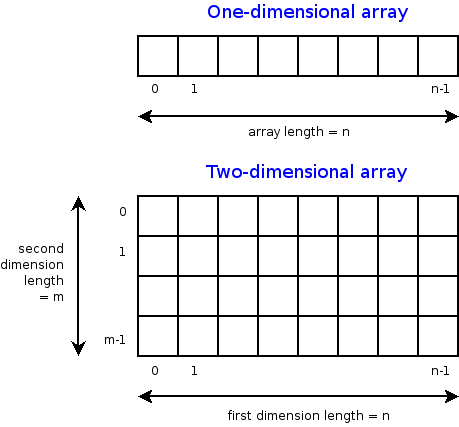 16
Data Manipulation and Computation
Data Representation, i.e., what is the natural way to think about given data








Data Processing Operations, which take one or more datasets as input and produce one or more datasets as output
Matrices, Tensors
n-dimensional array operations 
+
Linear Algebra
	Matrix/tensor multiplication 
	Transpose
	Matrix-vector multiplication
	Matrix factorization
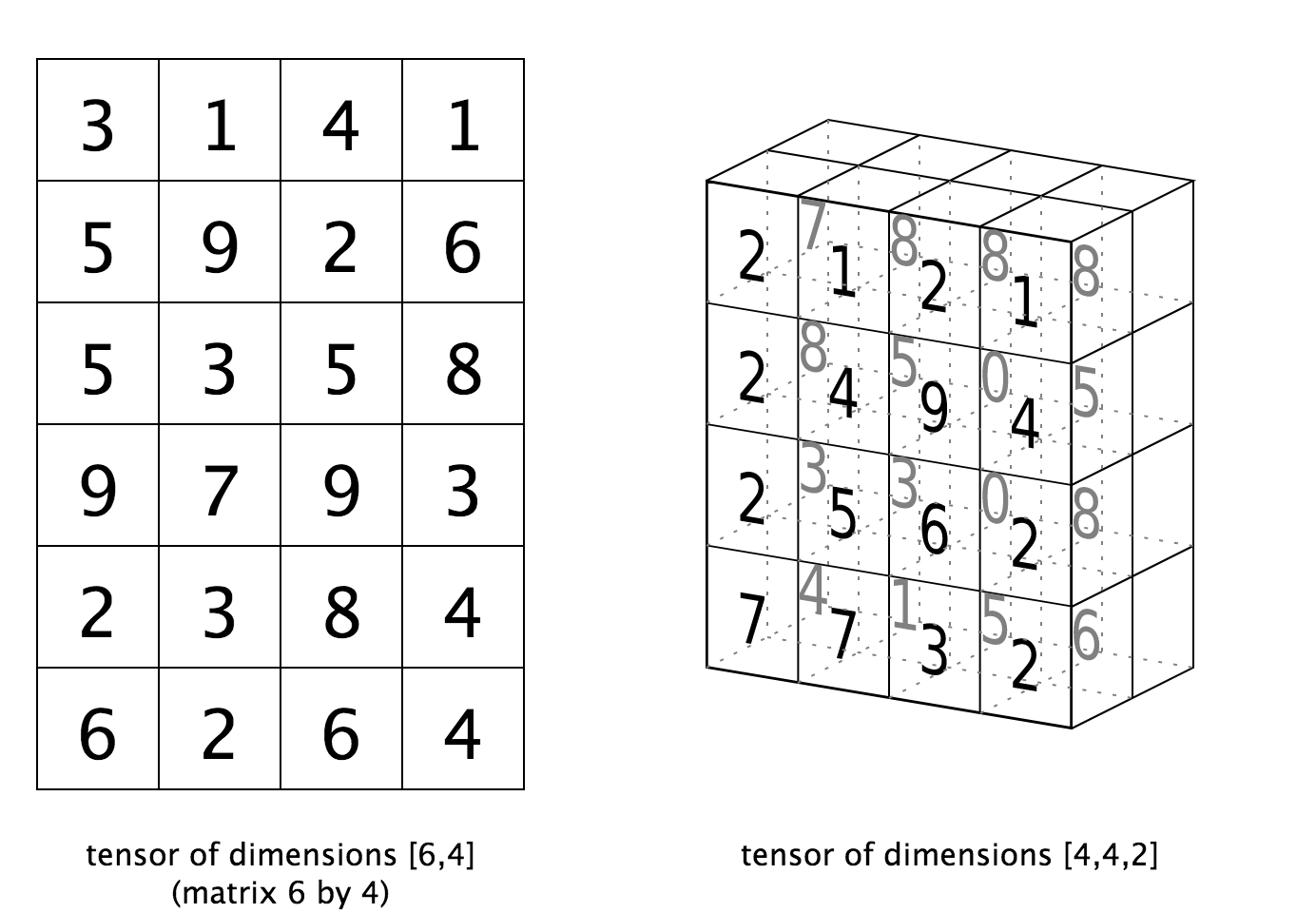 17
Data Manipulation and Computation
Data Representation, i.e., what is the natural way to think about given data








Data Processing Operations, which take one or more datasets as input and produce one or more datasets as output
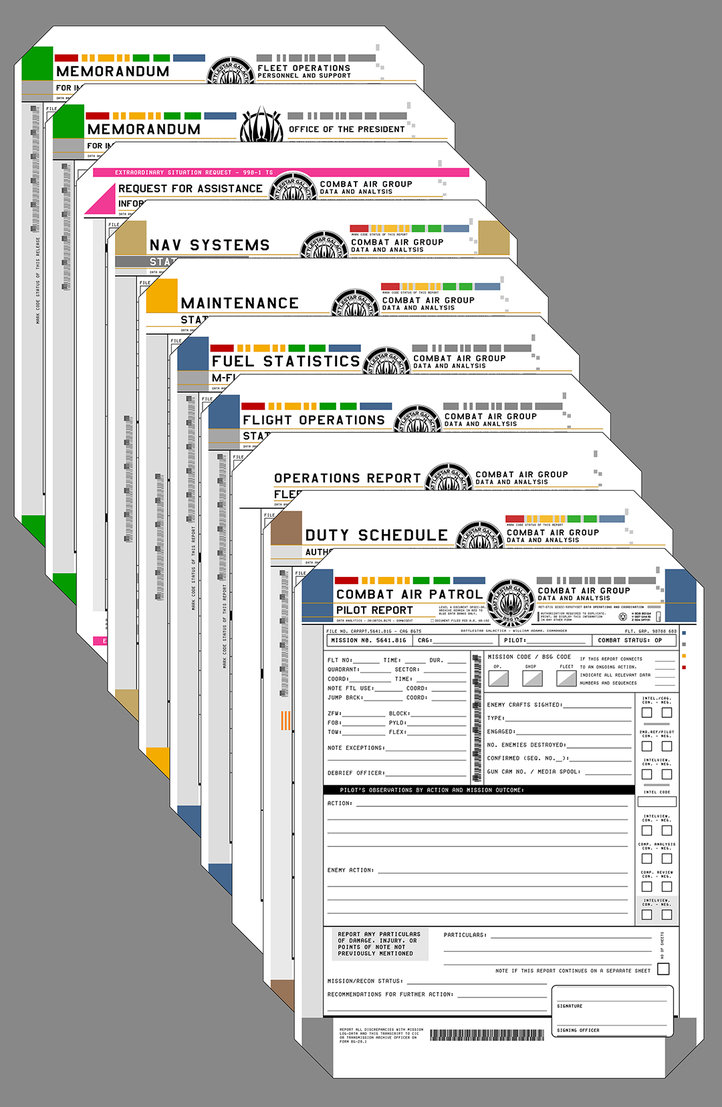 Sets: of Objects
Filter
Map
Union

Reduce/Aggregate

Given two sets, Combine/Join using “keys”

Group and then aggregate
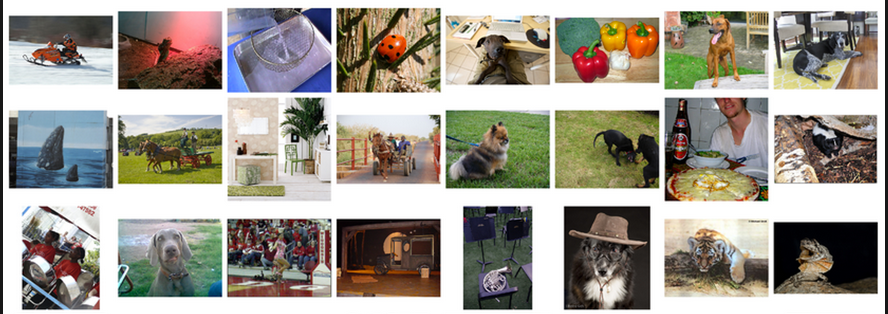 Sets: of (Key, Value Pairs)
(amol@cs.umd.edu,(email1, email2,…))
(john@cs.umd.edu,(email3, email4,…))
18
Data Manipulation and Computation
Data Representation, i.e., what is the natural way to think about given data








Data Processing Operations, which take one or more datasets as input and produce one or more datasets as output
Filter rows or columns

”Join” two or more relations

”Group” and “aggregate” them

Relational Algebra formalizes some of them

Structured Query Language (SQL)
Many other languages and constructs, that look very similar
Tables/Relations == Sets of Tuples
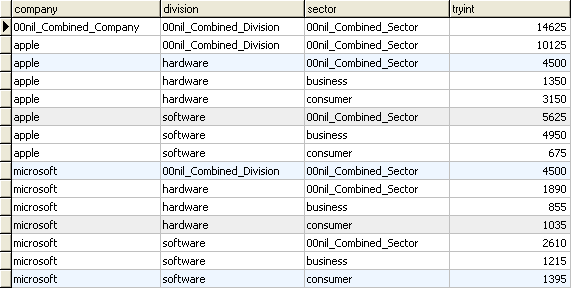 19
Data Manipulation and Computation
Data Representation, i.e., what is the natural way to think about given data








Data Processing Operations, which take one or more datasets as input and produce one or more datasets as output
”Path” queries

Graph Algorithms and Transformations

Network Science

Somewhat more ad hoc and special-purpose
	Changing in recent years
Hierarchies/Trees/Graphs
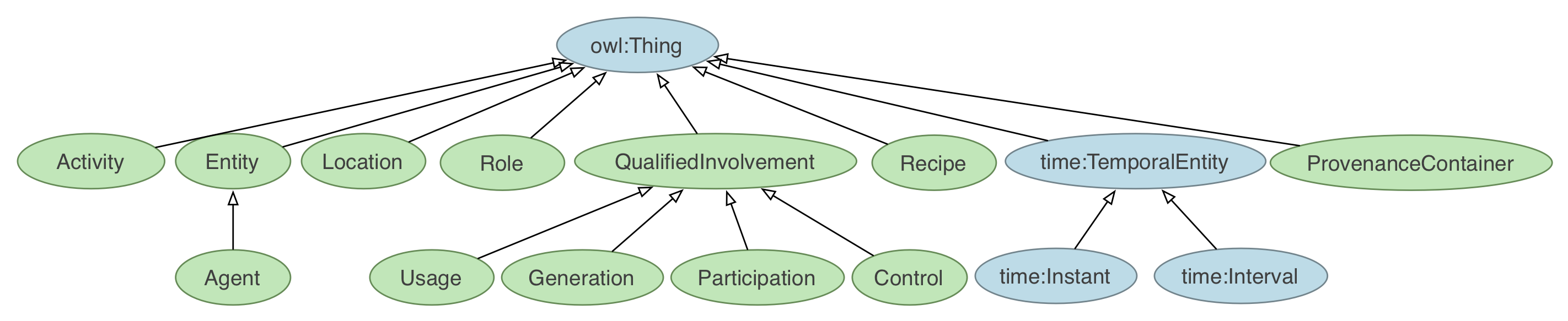 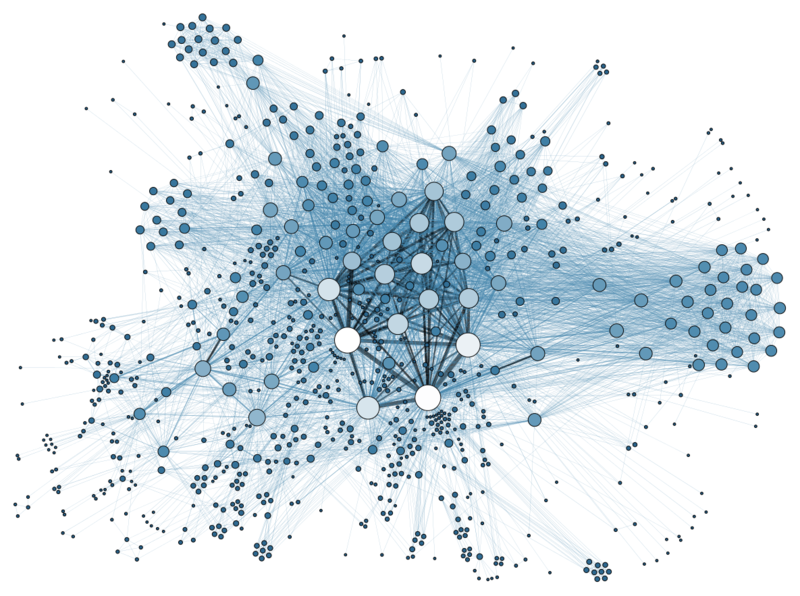 20
Data Manipulation and Computation
Data Representation, i.e., what is the natural way to think about given data
Data Processing Operations, which take one or more datasets as input and produce 

Why?
Allows one to think at a higher level of abstraction, leading to simpler and easier-to-understand scripts
Provides ”independence” between the abstract operations and concrete implementation
Can switch from one implementation to another easily

For performance debugging, useful to know how they are implemented and rough characteristics
21
Next Few classes
NumPy: Python Library for Manipulating nD Arrays
Multidimensional Arrays, and a variety of operations including Linear Algebra

Pandas: Python Library for Manipulating Tabular Data 
Series, Tables (also called DataFrames)
Many operations to manipulate and combine tables/series

Relational Databases
Tables/Relations, and SQL (similar to Pandas operations)

4.    Apache Spark
   Sets of objects or key-value pairs 
   MapReduce and SQL-like operations
22
Next Few classes
NumPy: Python Library for Manipulating nD Arrays
Multidimensional Arrays, and a variety of operations including Linear Algebra

Pandas: Python Library for Manipulating Tabular Data 
Series, Tables (also called DataFrames)
Many operations to manipulate and combine tables/series

Relational Databases
Tables/Relations, and SQL (similar to Pandas operations)

4.    Apache Spark
   Sets of objects or key-value pairs 
   MapReduce and SQL-like operations
23
Numeric & scientific applications
Number of third-party packages available for numerical and scientific computing
These include: 
 NumPy/SciPy – numerical and scientific function libraries. 
 numba – Python compiler that support JIT compilation.
 ALGLIB – numerical analysis library.
 pandas – high-performance data structures and data analysis tools. 
 pyGSL – Python interface for GNU Scientific Library. 
 ScientificPython – collection of scientific computing modules.
24
Many, many thanks to: FSU CIS4930
NumPy and friends
By far, the most commonly used packages are those in the NumPy stack.  These packages include: 
 NumPy: similar functionality as Matlab
 SciPy: integrates many other packages like NumPy
 Matplotlib & Seaborn – plotting libraries
 iPython via Jupyter – interactive computing
 Pandas – data analysis library
 SymPy – symbolic computation library
25
[FSU]
The Numpy Stack
November
Later
26
Today/next class
Image from Continuum Analytics
[Speaker Notes: NumPy = low-level LinAlg storage and manipulation
SciPy = scientific computing & stats algorithms built on top of NumPy
Pandas = friendlier version of NumPy backed by raw NumPy]
numpy
Among other things, NumPy contains: 
 A powerful n-dimensional array object.
 Sophisticated (broadcasting/universal) functions.
 Tools for integrating C/C++ and Fortran code.
 Useful linear algebra, Fourier transform, and random number capabilities, etc.

Besides its obvious scientific uses, NumPy can also be used as an efficient multi-dimensional container of generic data.
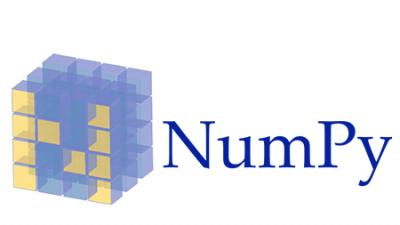 27
[FSU]
numpy
ndarray object: an n-dimensional array of homogeneous data types, with many operations being performed in compiled code for performance 
Several important differences between NumPy arrays and the standard Python sequences:
 NumPy arrays have a fixed size. Modifying the size means creating a new array. 
 NumPy arrays must be of the same data type, but this can include Python objects – may not get performance benefits
 More efficient mathematical operations than built-in sequence types.
28
[FSU]
Numpy datatypes
Wider variety of data types than are built-in to the Python language by default. 
Defined by the numpy.dtype class and include:
 intc (same as a C integer) and intp (used for indexing) 
 int8, int16, int32, int64 
 uint8, uint16, uint32, uint64
 float16, float32, float64
 complex64, complex128
 bool_, int_, float_, complex_ are shorthand for defaults. 
These can be used as functions to cast literals or sequence types, as well as arguments to NumPy functions that accept the dtype keyword argument.
29
[FSU]
Numpy datatypes
>>> import numpy as np >>> x = np.float32(1.0) >>> x 1.0 >>> y = np.int_([1,2,4]) >>> y array([1, 2, 4]) >>> z = np.arange(3, dtype=np.uint8) >>> z array([0, 1, 2], dtype=uint8) >>> z.dtype dtype('uint8')
30
[FSU]
Numpy arrays
There are a couple of mechanisms for creating arrays in NumPy:
 Conversion from other Python structures (e.g., lists, tuples)
Any sequence-like data can be mapped to a ndarray
 Built-in NumPy array creation (e.g., arange, ones, zeros, etc.)
Create arrays with all zeros, all ones, increasing numbers from 0 to 1 etc.
 Reading arrays from disk, either from standard or custom formats (e.g., reading in from a CSV file)
31
[FSU]
Numpy arrays
In general, any numerical data that is stored in an array-like container can be converted to an ndarray through use of the array() function. The most obvious examples are sequence types like lists and tuples.
>>> x = np.array([2,3,1,0]) 
>>> x = np.array([2, 3, 1, 0]) 
>>> x = np.array([[1,2.0],[0,0],(1+1j,3.)]) 
>>> x = np.array([[ 1.+0.j, 2.+0.j], [ 0.+0.j, 0.+0.j], [ 1.+1.j, 3.+0.j]])
32
[FSU]
Numpy arrays
Creating arrays from scratch in NumPy:
 zeros(shape)– creates an array filled with 0 values with the specified shape. The default dtype is float64.

 ones(shape) – creates an array filled with 1 values. 
 arange() – like Python’s built-in range
>>> np.zeros((2, 3)) array([[ 0., 0., 0.], [ 0., 0., 0.]])
>>> np.arange(10) array([0, 1, 2, 3, 4, 5, 6, 7, 8, 9]) >>> np.arange(2, 10, dtype=np.float) array([ 2., 3., 4., 5., 6., 7., 8., 9.]) >>> np.arange(2, 3, 0.2) array([ 2. , 2.2, 2.4, 2.6, 2.8])
33
[FSU]
Numpy arrays
linspace()– creates arrays with a specified number of elements, and spaced equally between the specified beginning and end values.


 random.random(shape) – creates arrays with random floats over the interval [0,1).
>>> np.linspace(1., 4., 6) array([ 1. , 1.6, 2.2, 2.8, 3.4, 4. ])
>>> np.random.random((2,3)) array([[ 0.75688597, 0.41759916, 0.35007419],        [ 0.77164187, 0.05869089, 0.98792864]])
34
[FSU]
Numpy arrays
>>> import numpy as np >>> a = np.arange(3) >>> print(a) [0 1 2] >>> a array([0, 1, 2]) >>> b = np.arange(9).reshape(3,3) >>> print(b) [[0 1 2]   [3 4 5]   [6 7 8]] >>> c = np.arange(8).reshape(2,2,2) >>> print(c)[[[0 1]   [2 3]]   [[4 5]   [6 7]]]
Printing an array can be done with the print
statement (Python 2)
function (Python 3)
35
[FSU]
indexing
Single-dimension indexing is accomplished as usual.




Multi-dimensional arrays support multi-dimensional indexing.
>>> x = np.arange(10) >>> x[2] 2 >>> x[-2] 8
>>> x.shape = (2,5) # now x is 2-dimensional >>> x[1,3] 8 >>> x[1,-1] 9
36
indexing
Using fewer dimensions to index will result in a subarray:
 



This means that x[i, j] == x[i][j] but the second method is less efficient.
>>> x = np.arange(10) >>> x.shape = (2,5) >>> x[0] array([0, 1, 2, 3, 4])
37
indexing
Slicing is possible just as it is for typical Python sequences:
>>> x = np.arange(10) >>> x[2:5] 
array([2, 3, 4]) 
>>> x[:-7] 
array([0, 1, 2]) 
>>> x[1:7:2] 
array([1, 3, 5]) 
>>> y = np.arange(35).reshape(5,7) 
>>> y[1:5:2,::3] 
array([[ 7, 10, 13], [21, 24, 27]])
38
Array operations
Basic operations apply element-wise. The result is a new array with the resultant elements.
>>> a = np.arange(5) >>> b = np.arange(5) 
>>> a+b 
array([0, 2, 4, 6, 8]) 
>>> a-b 
array([0, 0, 0, 0, 0]) 
>>> a**2 
array([ 0,  1,  4,  9, 16]) 
>>> a>3 
array([False, False, False, False,  True], dtype=bool) 
>>> 10*np.sin(a) 
array([ 0., 8.41470985, 9.09297427, 1.41120008, -7.56802495]) >>> a*b array([ 0,  1,  4,  9, 16])
39
Array operations
>>> a = np.zeros(4).reshape(2,2) >>> a array([[ 0.,  0.],       [ 0.,  0.]]) >>> a[0,0] = 1 >>> a[1,1] = 1 >>> b = np.arange(4).reshape(2,2) >>> b array([[0, 1],        [2, 3]]) >>> a*b array([[ 0.,  0.],        [ 0.,  3.]]) >>> np.dot(a,b) array([[ 0.,  1.],        [ 2.,  3.]])
Since multiplication is done element-wise, you need to specifically perform a dot product to perform matrix multiplication.
40
Array operations
>>> a = np.random.random((2,3)) >>> a array([[ 0.68166391, 0.98943098, 0.69361582],        [ 0.78888081, 0.62197125, 0.40517936]]) >>> a.sum() 4.1807421388722164 >>> a.min() 0.4051793610379143 >>> a.max(axis=0) array([ 0.78888081, 0.98943098, 0.69361582]) >>> a.min(axis=1) array([ 0.68166391, 0.40517936])
There are also some built-in methods of ndarray objects.Universal functions which may also be applied include exp, sqrt, add, sin, cos, etc.
41
Array operations
>>> a = np.floor(10*np.random.random((3,4))) >>> print(a) [[ 9. 8. 7. 9.]  [ 7. 5. 9. 7.]  [ 8. 2. 7. 5.]] >>> a.shape (3, 4) >>> a.ravel() array([ 9., 8., 7., 9., 7., 5., 9., 7., 8., 2., 7., 5.]) 
>>> a.shape = (6,2) >>> print(a) [[ 9. 8.]  [ 7. 9.]  [ 7. 5.]  [ 9. 7.]  [ 8. 2.]  [ 7. 5.]] >>> a.transpose() array([[ 9., 7., 7., 9., 8., 7.],        [ 8., 9., 5., 7., 2., 5.]])
An array shape can be manipulated by a number of methods.

resize(size) will modify an array in place.

reshape(size) will return a copy of the array with a new shape.
42
Linear algebra
One of the most common reasons for using the NumPy package is its linear algebra module. 

It’s like Matlab, but free!
>>> from numpy import * >>> from numpy.linalg import * >>> a = array([[1.0, 2.0], 
               [3.0, 4.0]]) >>> print(a) [[ 1. 2.]  [ 3. 4.]] >>> a.transpose() array([[ 1., 3.],        [ 2., 4.]]) >>> inv(a) # inverse array([[-2. , 1. ],        [ 1.5, -0.5]])
43
Linear algebra
>>> u = eye(2) # unit 2x2 matrix; "eye" represents "I" 
>>> u 
array([[ 1., 0.],        [ 0., 1.]]) 
>>> j = array([[0.0, -1.0], [1.0, 0.0]]) >>> dot(j, j) # matrix product array([[-1., 0.],        [ 0., -1.]]) >>> trace(u) # trace (sum of elements on diagonal)2.0 >>> y = array([[5.], [7.]]) >>> solve(a, y) # solve linear matrix equation array([[-3.],        [ 4.]]) >>> eig(j) # get eigenvalues/eigenvectors of matrix (array([ 0.+1.j, 0.-1.j]),  array([[ 0.70710678+0.j, 0.70710678+0.j],         [ 0.00000000-0.70710678j, 0.00000000+0.70710678j]]))
(We’ll talk about this stuff as needed in the March/April machine learning and statistics lectures.)
44
SciPy?
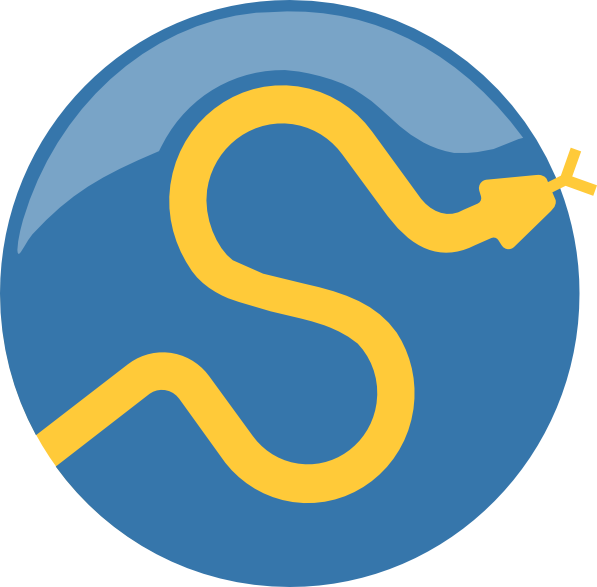 In its own words: 





Basically, SciPy contains various tools and functions for solving common problems in scientific computing.
SciPy is a collection of mathematical algorithms and convenience functions built on the NumPy extension of Python. It adds significant power to the interactive Python session by providing the user with high-level commands and classes for manipulating and visualizing data.
45
SciPY
SciPy gives you access to a ton of specialized mathematical functionality.
Just know it exists.  We won’t use it much in this class.
Some functionality:
Special mathematical functions (scipy.special) -- elliptic, bessel, etc.
Integration (scipy.integrate)
Optimization (scipy.optimize)
Interpolation (scipy.interpolate)
Fourier Transforms (scipy.fftpack)
Signal Processing (scipy.signal)
Linear Algebra (scipy.linalg)
Compressed Sparse Graph Routines (scipy.sparse.csgraph)
Spatial data structures and algorithms (scipy.spatial)
Statistics (scipy.stats)
Multidimensional image processing (scipy.ndimage)
Data IO (scipy.io) – overlaps with pandas, covers some other formats
46
One SciPy Example
We can’t possibly tour all of the SciPy library and, even if we did, it might be a little boring.
Often, you’ll be able to find higher-level modules that will work around your need to directly call low-level SciPy functions 

Say you want to compute an integral:
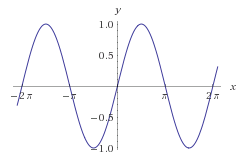 47
Scipy.integrate
>>> res = scipy.integrate.quad(np.sin, 0, np.pi) >>> print(res) (2.0, 2.220446049250313e-14) # 2 with a very small error margin!>>> res = scipy.integrate.quad(np.sin, -np.inf, +np.inf) >>> print(res) (0.0, 0.0) # Integral does not converge
48
Scipy.integrate
Let’s say that we don’t have a function object, we only have some (x,y) samples that “define” our function.
We can estimate the integral using the trapezoidal rule.
>>> sample_x = np.linspace(0, np.pi, 1000) >>> sample_y = np.sin(sample_x) # Creating 1,000 samples>>> result = scipy.integrate.trapz(sample_y, sample_x) >>> print(result)1.99999835177 
>>> sample_x = np.linspace(0, np.pi, 1000000) >>> sample_y = np.sin(sample_x) # Creating 1,000,000 samples>>> result = scipy.integrate.trapz(sample_y, sample_x) >>> print(result) 2.0
49
Wrap up
Shift thinking from imperative coding to operations on datasets	
Numpy: A low-level abstraction that gives us really fast multi-dimensional arrays

Next class: 
Pandas: Higher-level tabular abstraction and operations to manipulate and combine tables

Reading Homework focuses on Pandas and SQL: Aim to release by tomorrow
50